Qualitative methods evaluation in PS
1
Analytical methods for public projects (types)
Quantitative methods
One-criteria  

Multi-criteria 


Managerial methods
Empirical methods

Qualitative methods
SWOT analysis, causal analysis
2
Qualitative methods for evaluation
To determine mutual relationships between gained data

Is used to identify and explain causal relationships and potential benefits 

Analyse difficult to quantify phenomena and processes

Identify mutual connections

Provide explanation of causal relationships
3
Causal models
Measure impacts of many factors of different projects or programs

E.g. Simultation models, microeconomics models or statistical models 

Models are used to evaluate impacts of differente projects / programs / policy 

Risks presence => potential risk of misleading results
4
„circle“ problem = project / program / policy and its consequences / effects 
influence of external factors and their share on consequences 

Example: 

Infrastructure development (eg. highway network) around cities and its impact on cities in the locality which are influenced 

=> Economic development of influenced cities (compare to others) ??? 

Solution could be detailed descripiton of the project with help of various suitable methods (case study, interviews, document etc.)
5
Non-causal methods
eg. participants observation, interviews, case study, preference identification etc. 

political dimension problem in decision-making process within application on projects / programs / policy in public sector

primary vs secondary data
6
SWOT analysis
Analysis of strength (S) and weak (W) sides, opportunities (O) and threats (T) 

Aim: to get subject / service / product from A to B (positioning)

How to do?
Identify S and W
Assess O and T (inside and outside) 

Use in public sector (city development, projects and grants etc.) 

Pragmaticism empirism
7
Disadvantage and limits of SWOT analysis
Wrong use or execution of the method
Speed of execution
Depth of execution
Wrong interpretation (causal analysis)
Wrong positioning in the matrix 
Use of analysis for already decided goals (bias)
Limits of brainstorming
Organization goals vs community goals 
Width of the working group
8
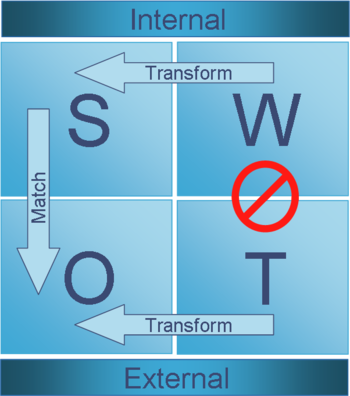 SWOT analysis
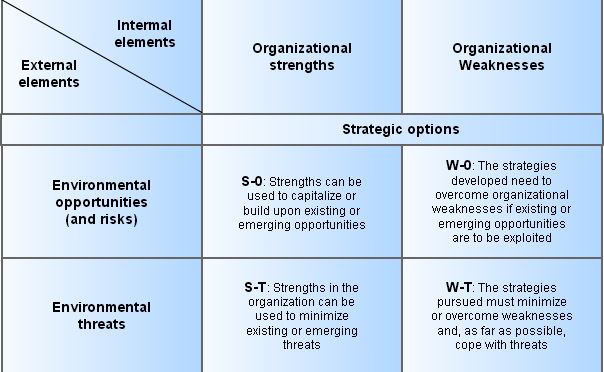 Blair (2007)
9
SWOT analysis (processing)
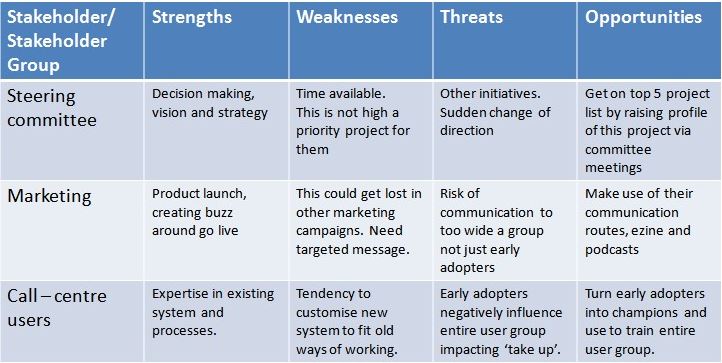 10
SWOT for more complex projects / subjects
11
CS: SWOT analysis for city Němčice nad Hanou
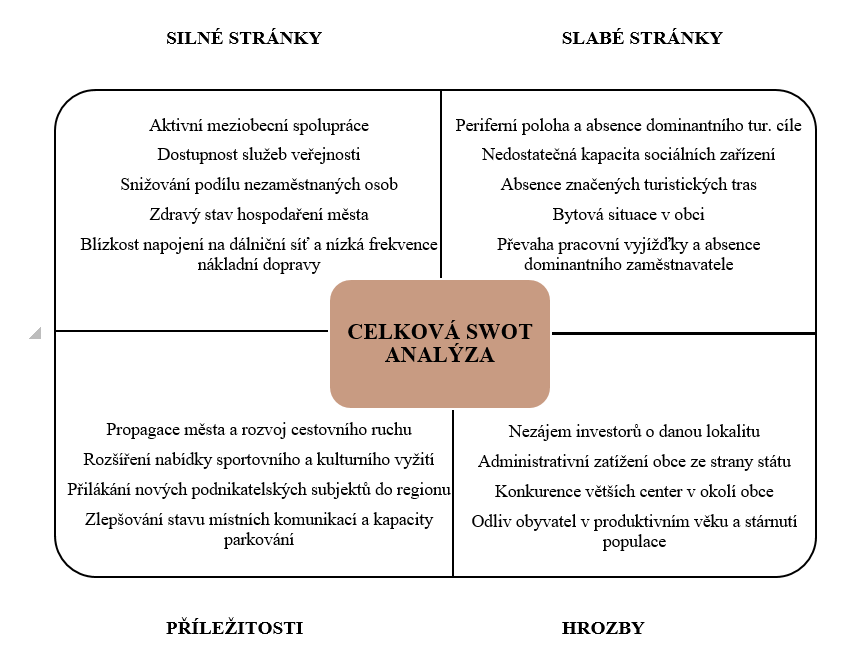 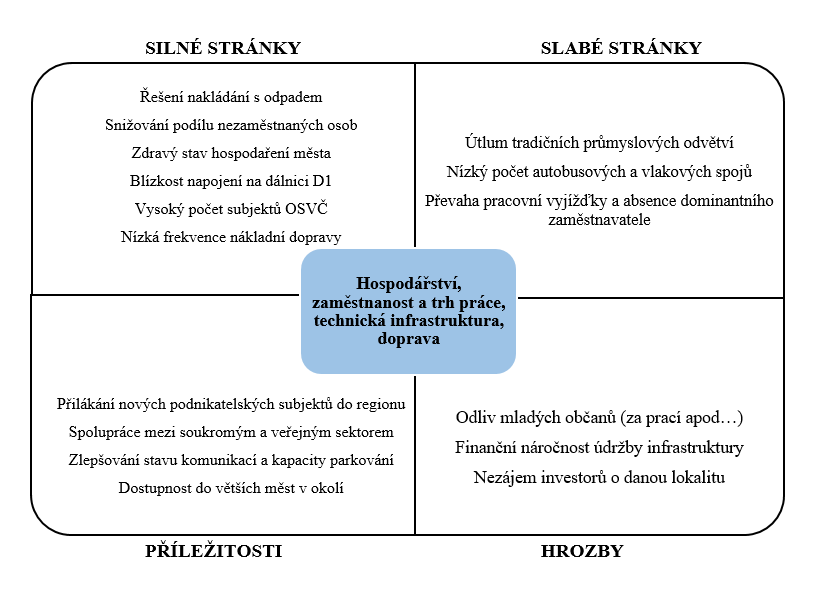 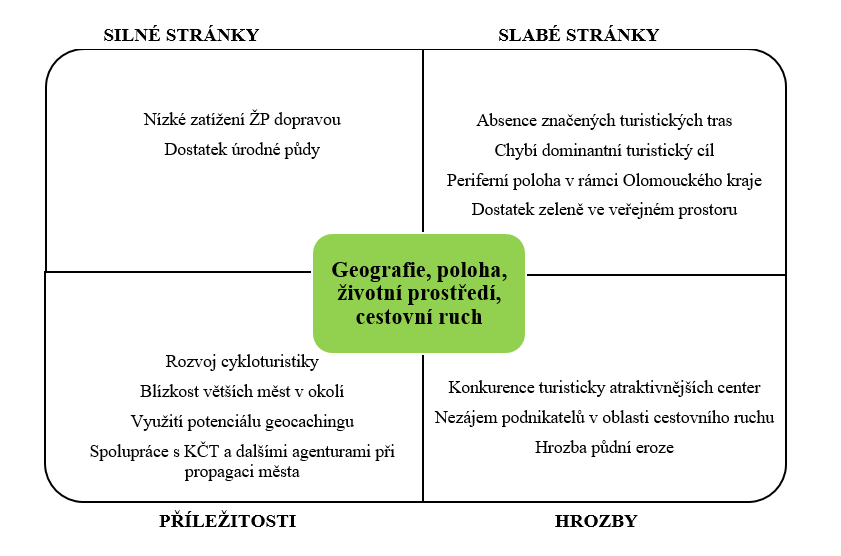 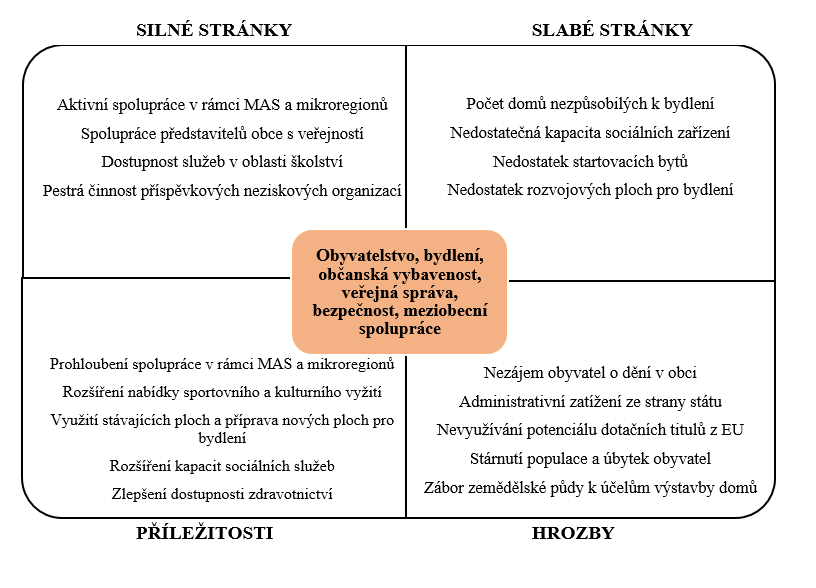 12
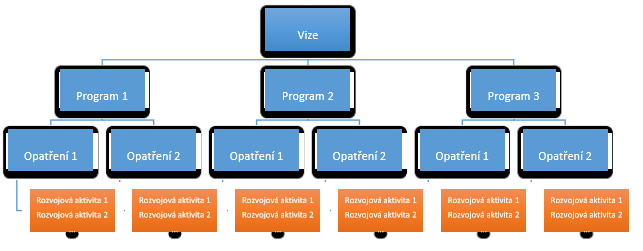 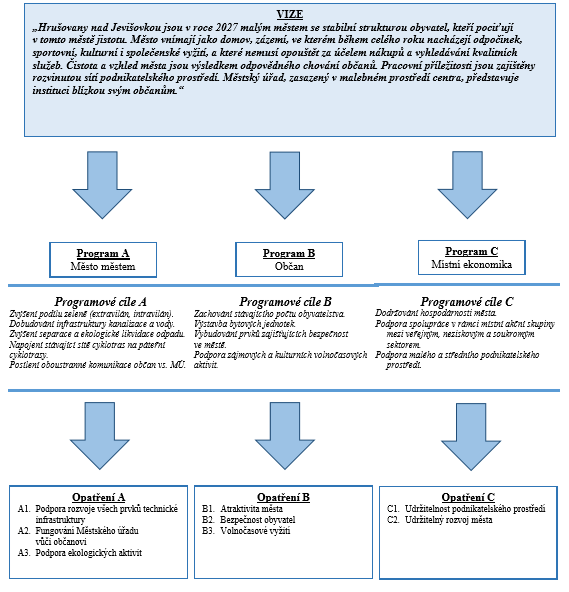 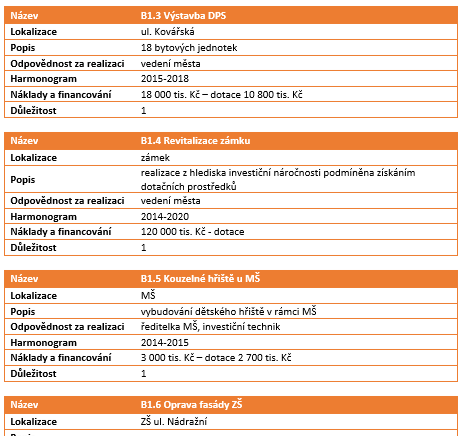 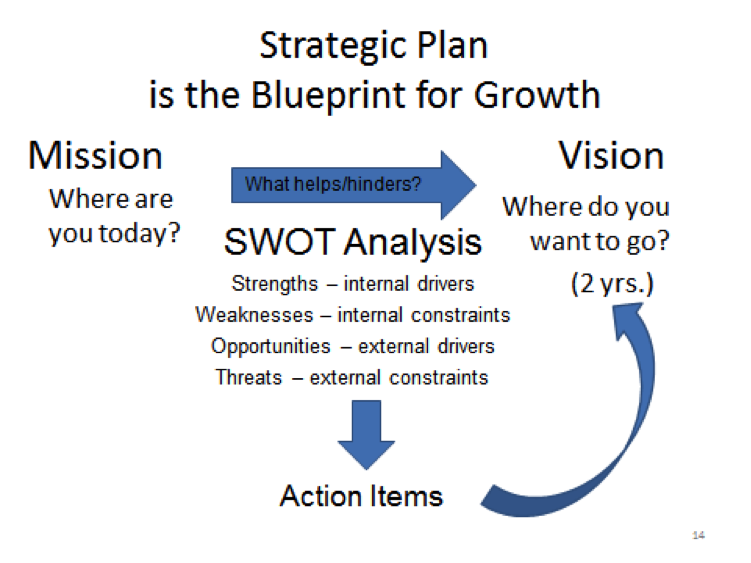 CS Hrušovany n. J.
Zdroj: Cyprich (2014)
13
Focus groups vs roundtable
Focus groups
Time: app. 60-90 minutes 
Small groups of people interested in the issue (around 7 people)
Together discussing about previously chosen issue / topic
Advantage: lower time consumption  
Advantage: developing debate / discussion and potential space for generating of new opinions and views 

Roundtable
Time: 90 minutes +
Large group with potential of representativeness (see rules for representativeness)
Multidisciplinarity and more topics
Advantage: connection and confrontation of municipal council (mayor) with residents 
Advantage: potentially higher objectivity => findings objectivisation
14
Further methods
Case study
For more detalied description and analysis of the project 
Collecting data (qualitative, quantitative)
Critical analysis, implementation analysis or analysis of project impacts 
See structure and form

Interview
To find out specific type of information or gain more complex view
Type: free, semi-structured and structured 
Suitable selection of the sample and interviewer experience

Questionnaire survey 
Segmentation of the sample (representativeness??). 
See rules for questionnaire preparation 
Closed questions vs vs open vs semi-open question 
Test (structure, answers, calibration) 
Data coding for further processing
15
Helpful tips
If secondary data are not available, it is necessary to collect primary data (expensive, time-demanding etc…) 
Not everybody is interested in full use of evaluation or asessment – sensitive issues and areas (politicians, public officers, etc..)
Fear of different outcomes
Fear of criticism or feedback
Therefore it is important to consult with them definition of the problems (why the program is applied) and also the plan of evaluation / asessment 
Because they are providing information and data
Because they can help with interpretation of results and realization of recommendations 
Beacuse if they become active adversaries, they can sabotage the project or its evaluation or asessment
16
Causal analysis
Approach: searching and exploring of connections between two or more phenomena / processes 
Goal: Get deeper into essence of phenomena / processes observed 
Goal: Get through to causal connections
Cause = existence of phenomena (A) is resulting (consequence) into existence of different phenomena (B) 
Disadvantage
Sensible to the level of awareness and subjective approach of individual investigators
17
Causal analysis
Deductive type
We know consequences => We dont know their causes (revealing)
Induktive type
We know their causes => We dont know consequences (revealing)

Tools:
Kepner method
Causal chain
Tree of causal relations
Ishikawa
Diagram of causes and consequences
Causal diagnosis
Analysis of the force field
Pareto analysis
Causal layers
18
Causal chain
Causal deduction
Assumption (1 cause => 1 consequence)

Example:
High price of the service
Low demand
Low volume of the production of this service
Reduced utilization of production factors
Unused production capacity (expensive production)

Alternatively can be used for the tree of causal realations (assumption: 1 consequence has more causes)
19
Thank for your attention 
20